BÀI 15: VỊ TRÍ, ĐỊNH HƯỚNG TRONG KHÔNG GIAN - Tiết 1
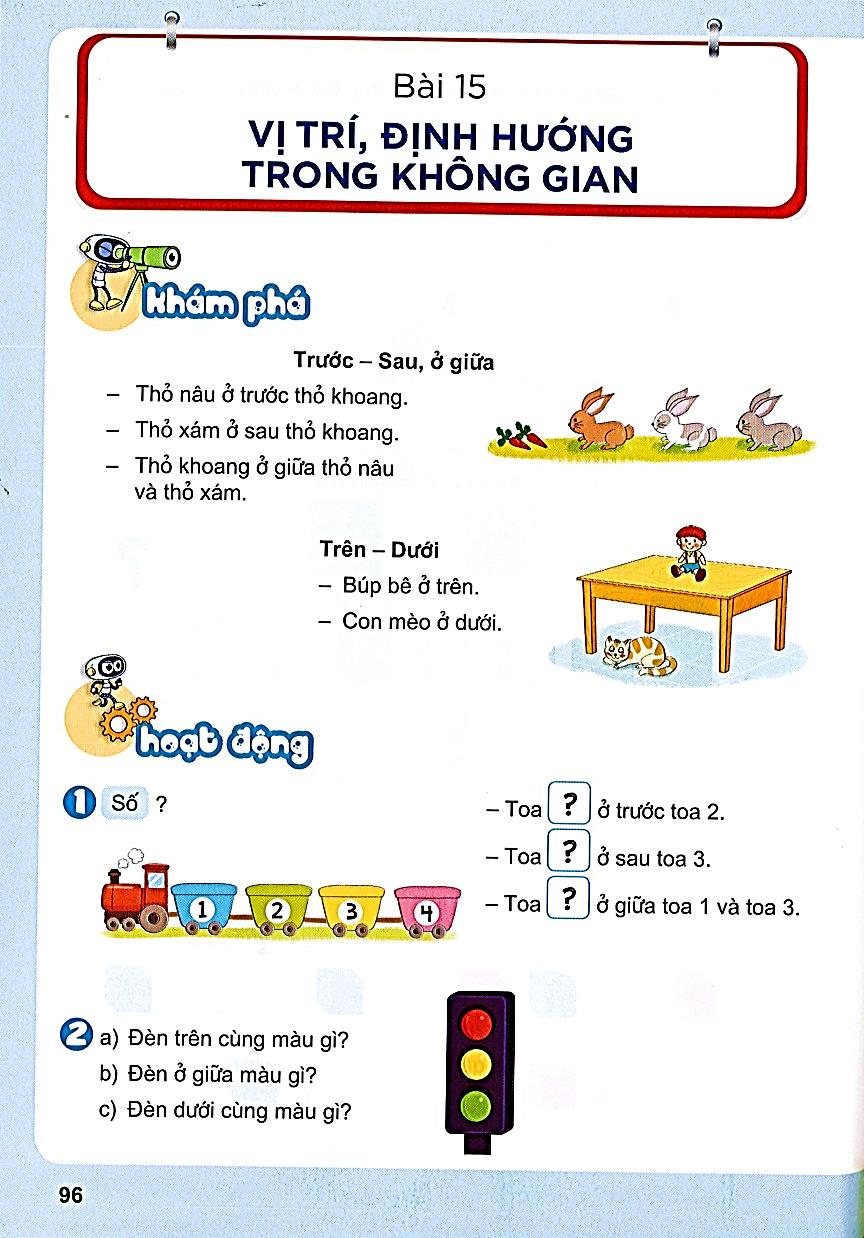 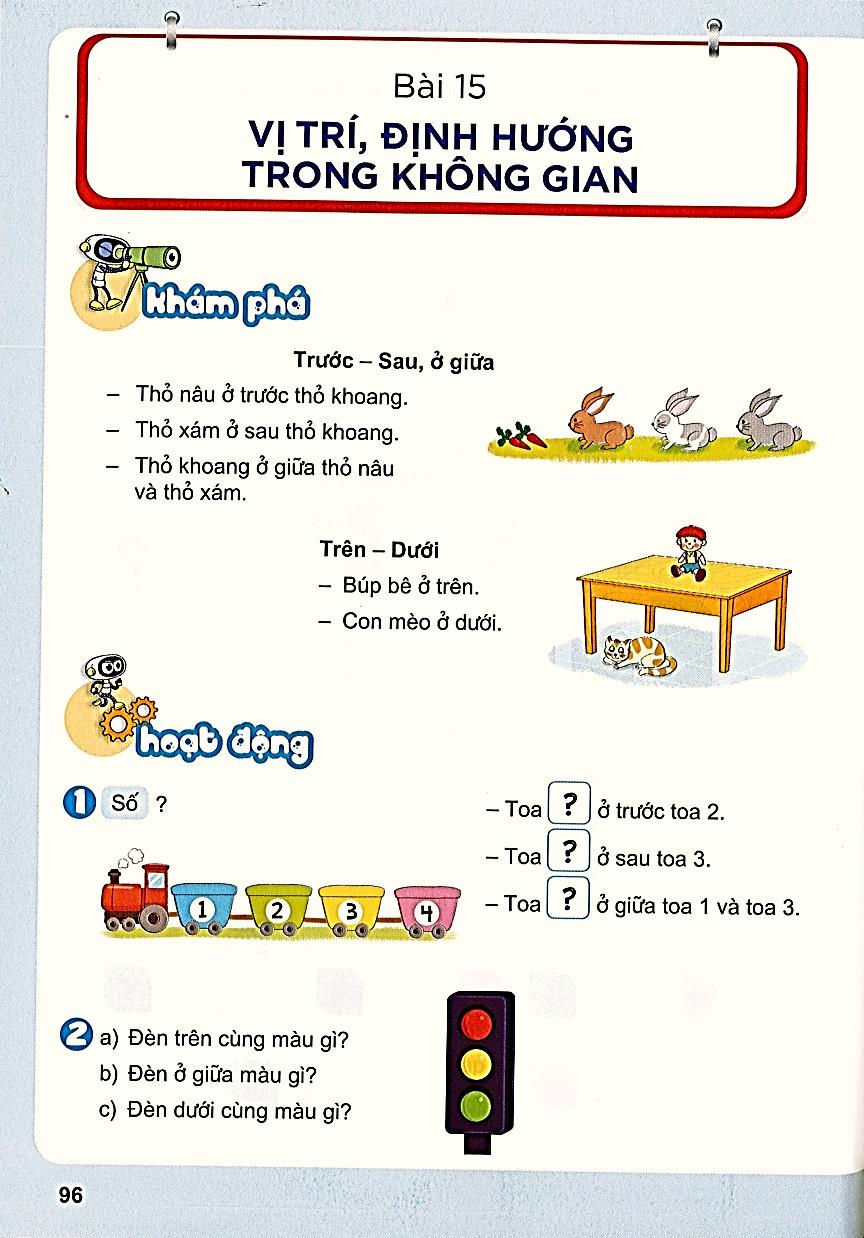 1
4
2
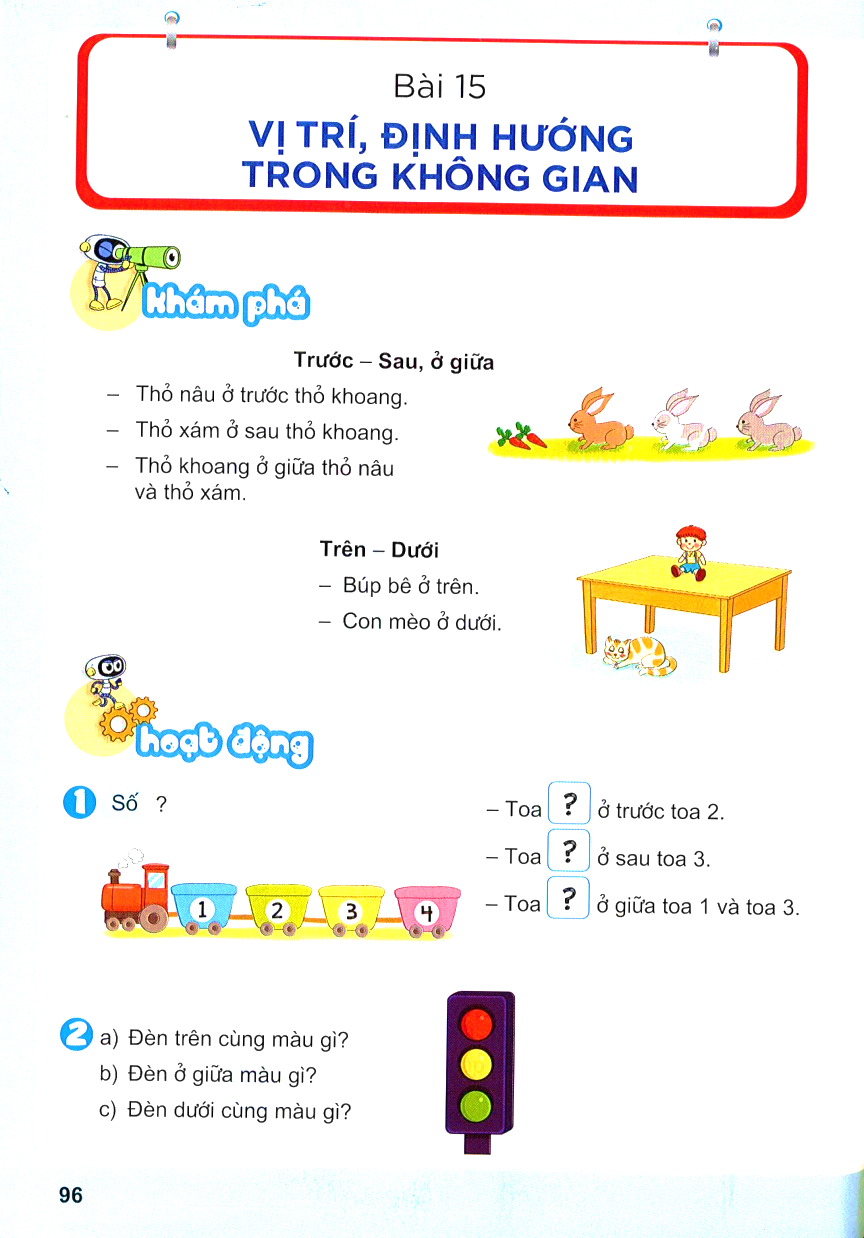 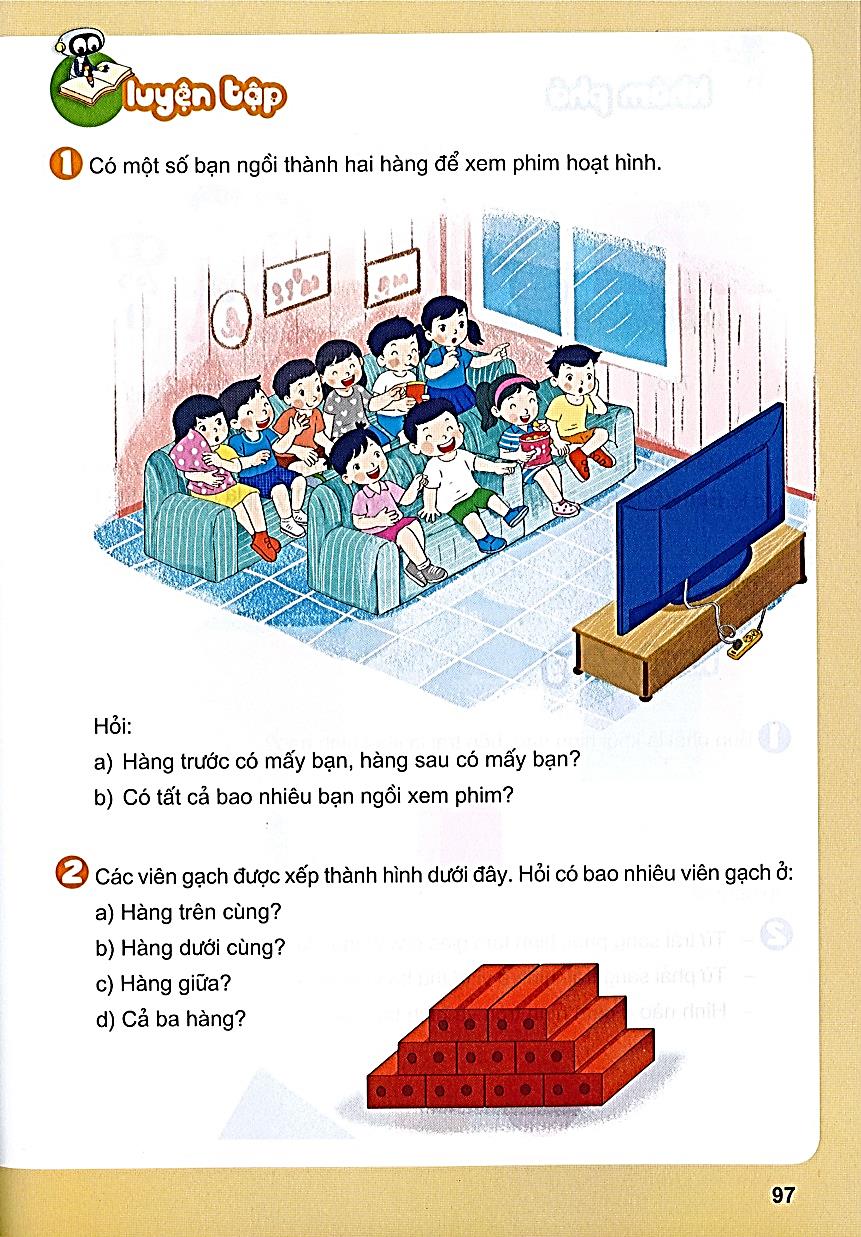 a) Hàng trước có mấy bạn, hàng sau có mấy bạn?
b) Có tất cả bao nhiêu bạn ngồi xem phim?
2. Các viên gạch được xếp thành hình dưới đây. Hỏi có bao nhiêu viên gạch ở:
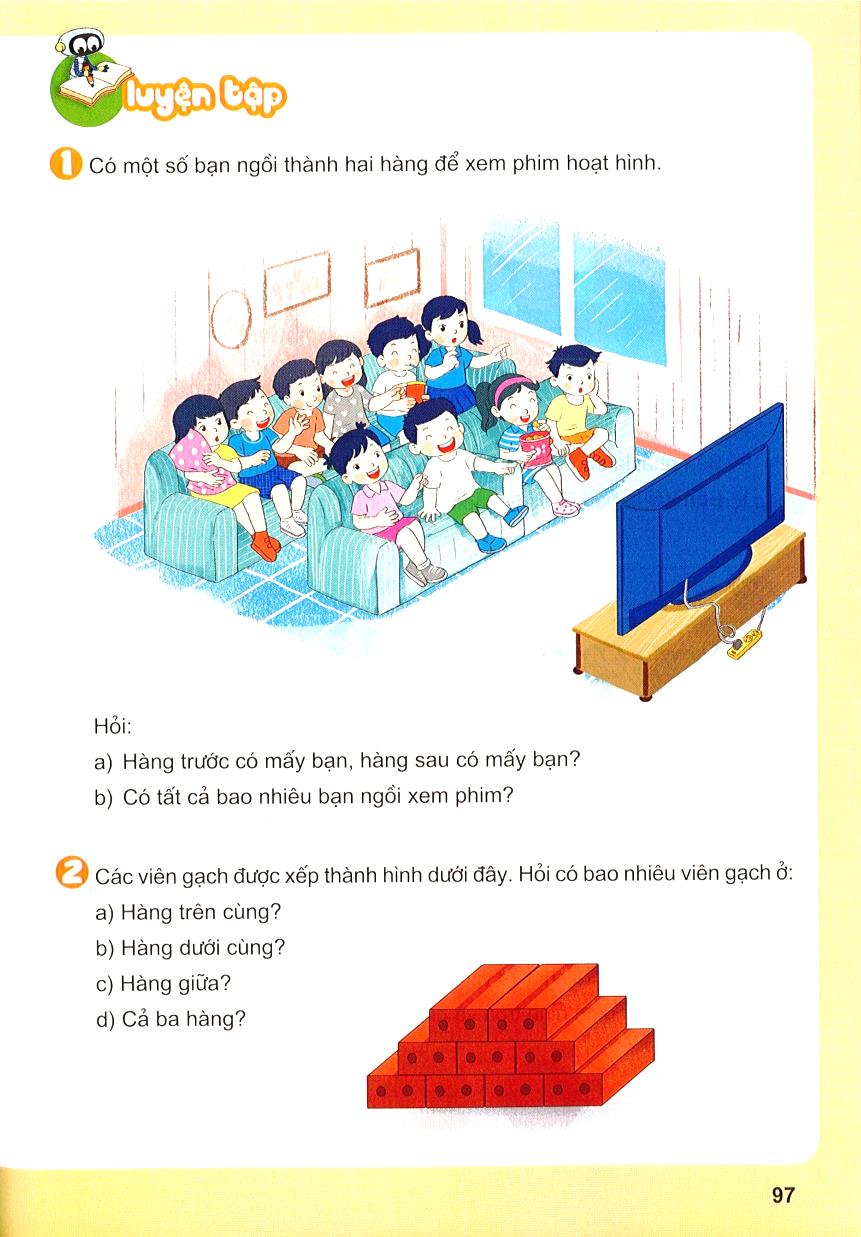 a) Hàng trên cùng?
d) Cả ba hàng?
c) Hàng giữa?
b) Hàng dưới cùng?
Thứ tư ngày 20 tháng 12 năm 2023
TOÁN:
BÀI 15: VỊ TRÍ, ĐỊNH HƯỚNG TRONG KHÔNG GIAN - Tiết 2
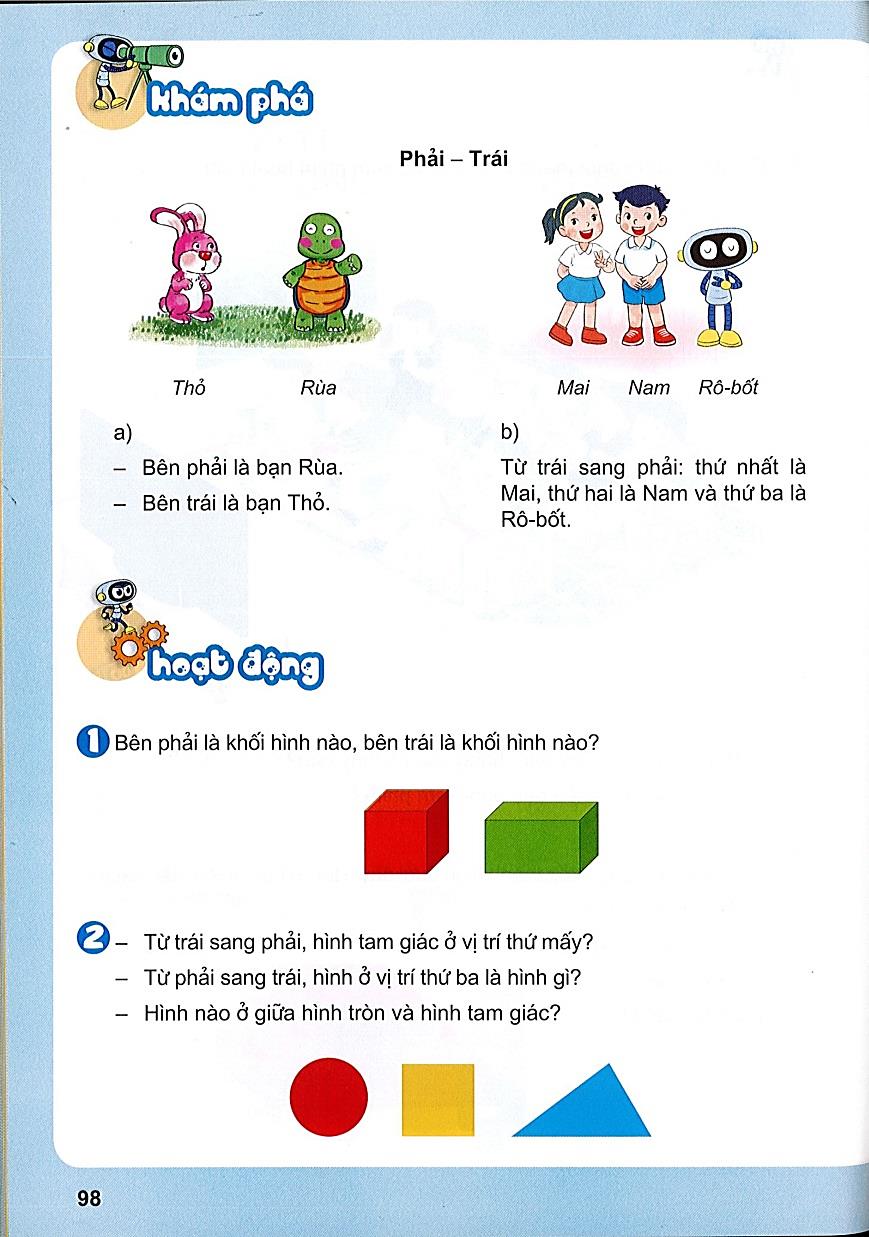 1. Bên phải là khối hình nào, bên trái là khối hình nào?
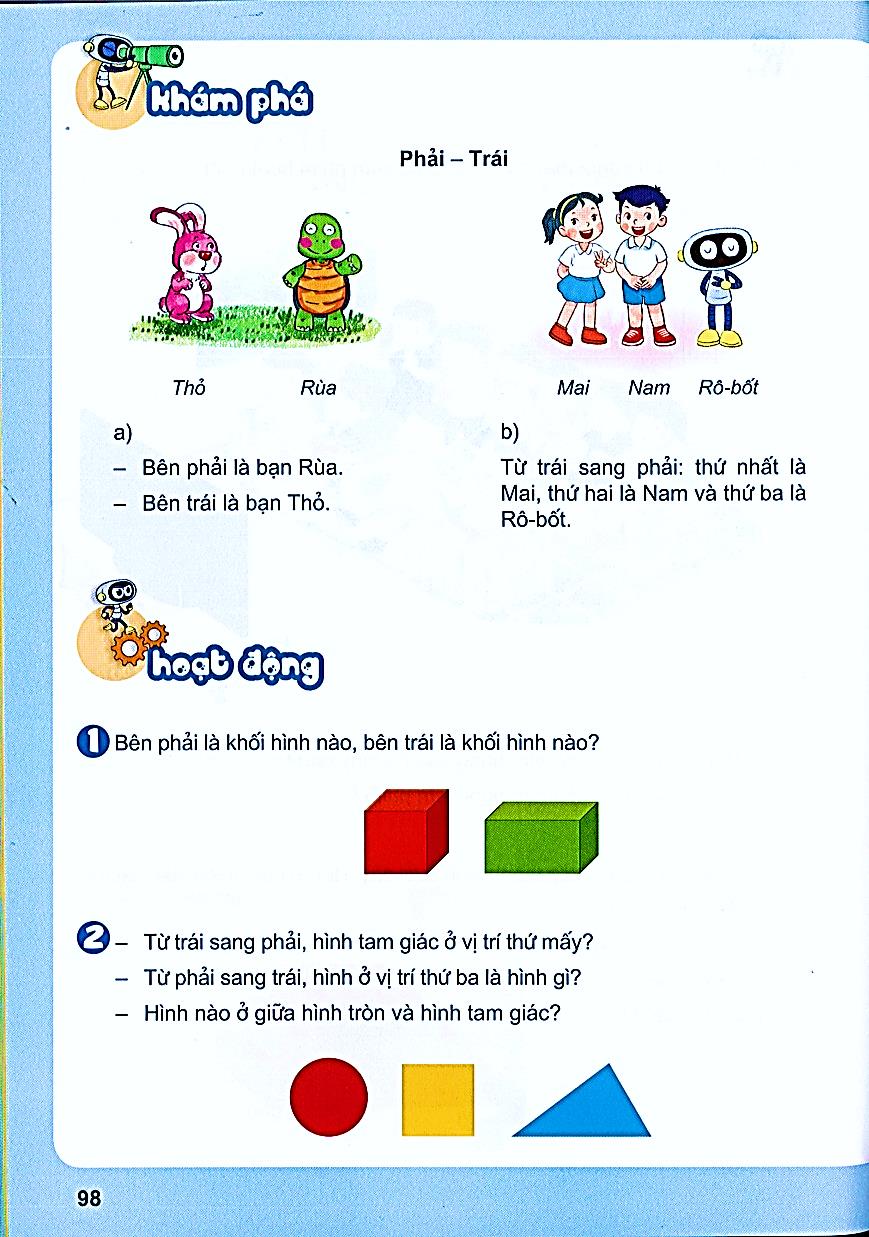 Bên trái
Bên phải
2
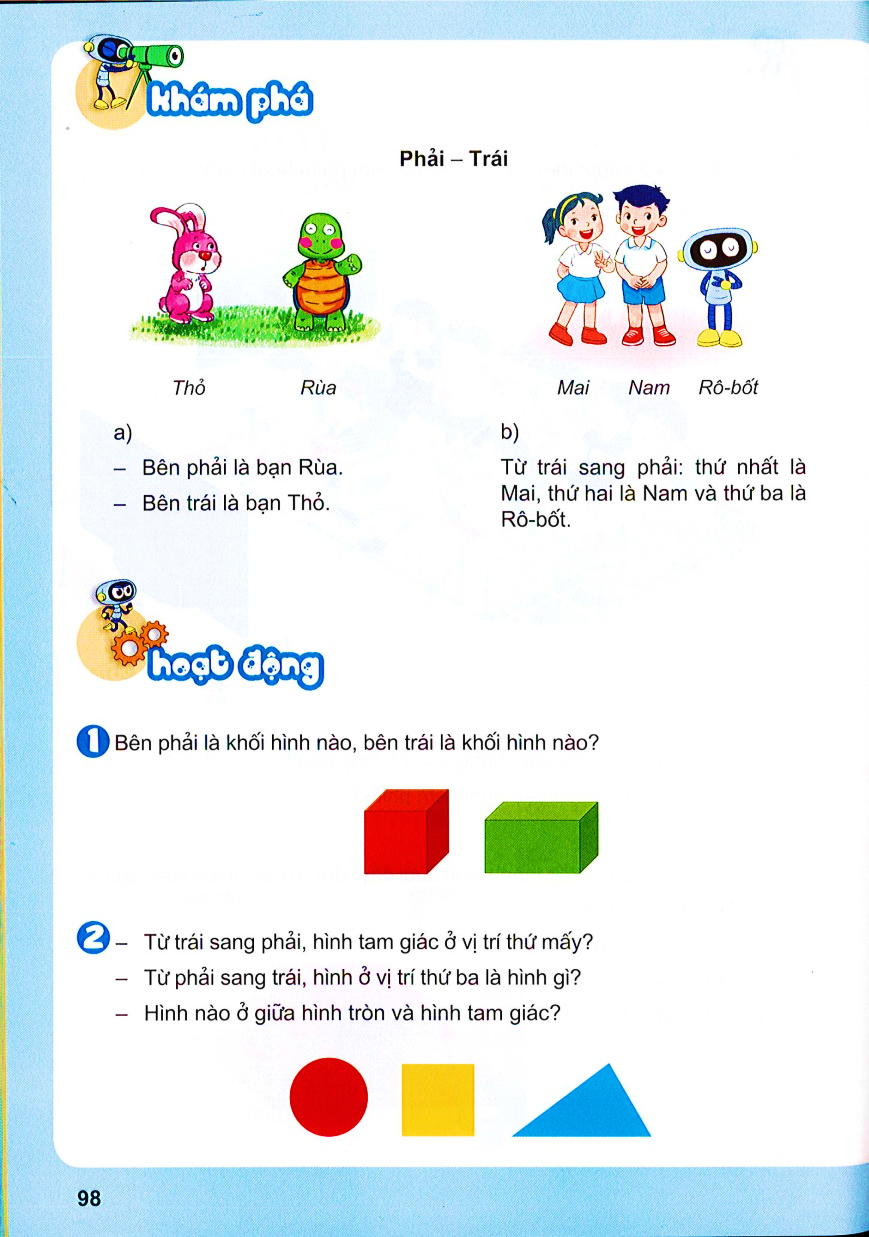 1
2
3
- Từ trái sang phải, hình tam giác ở vị trí thứ mấy?
2
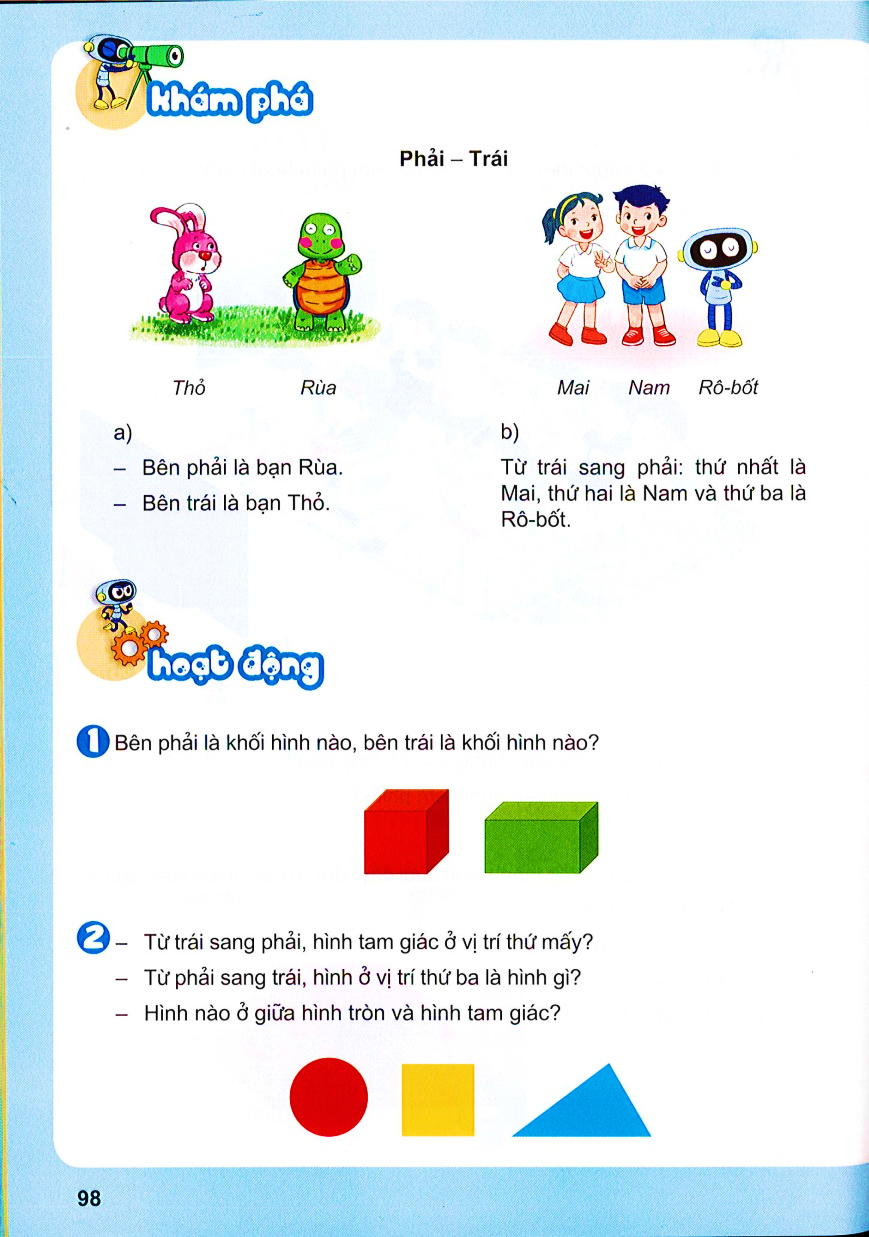 3
2
1
Từ phải sang trái, hình ở vị trí thứ ba là hình gì?
2
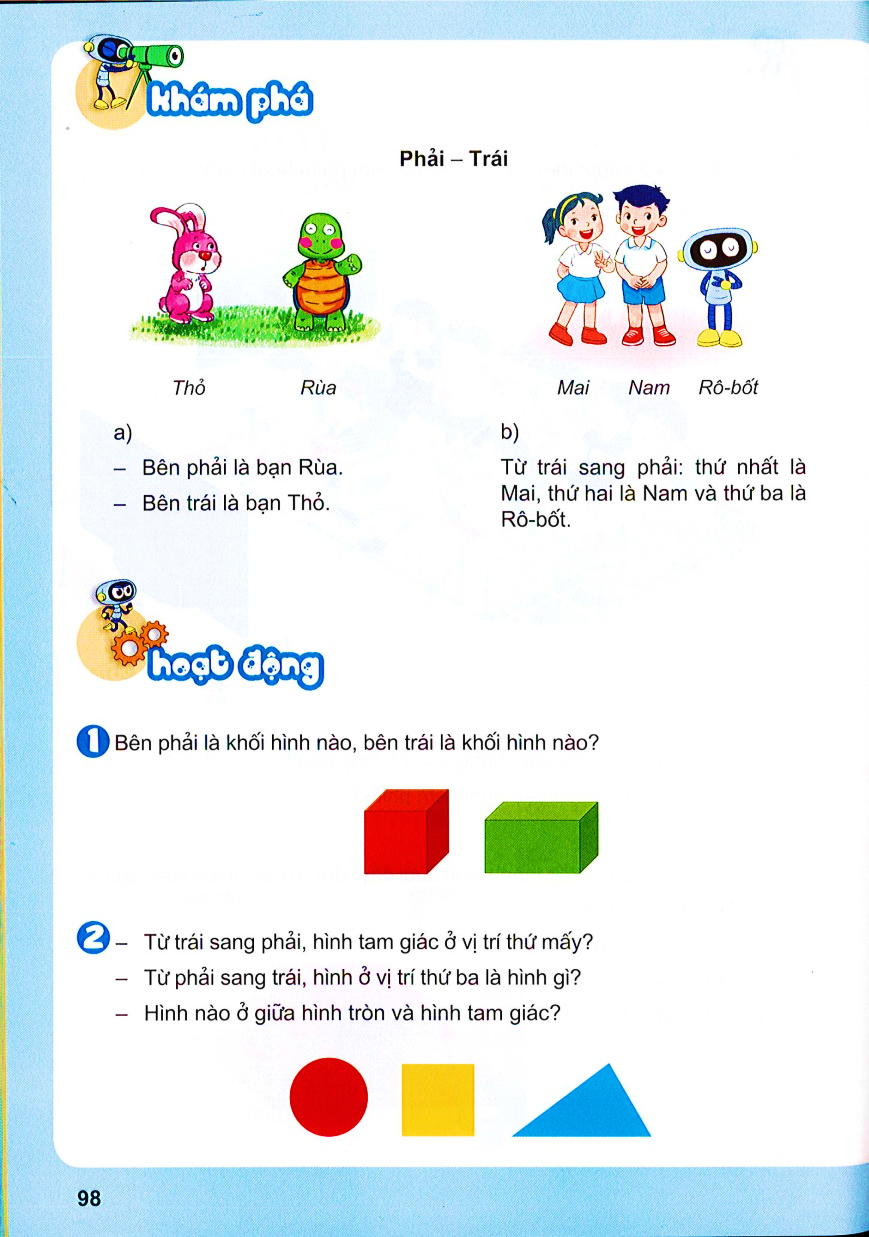 Hình nào ở giữa hình tròn và hình tam giác?
1
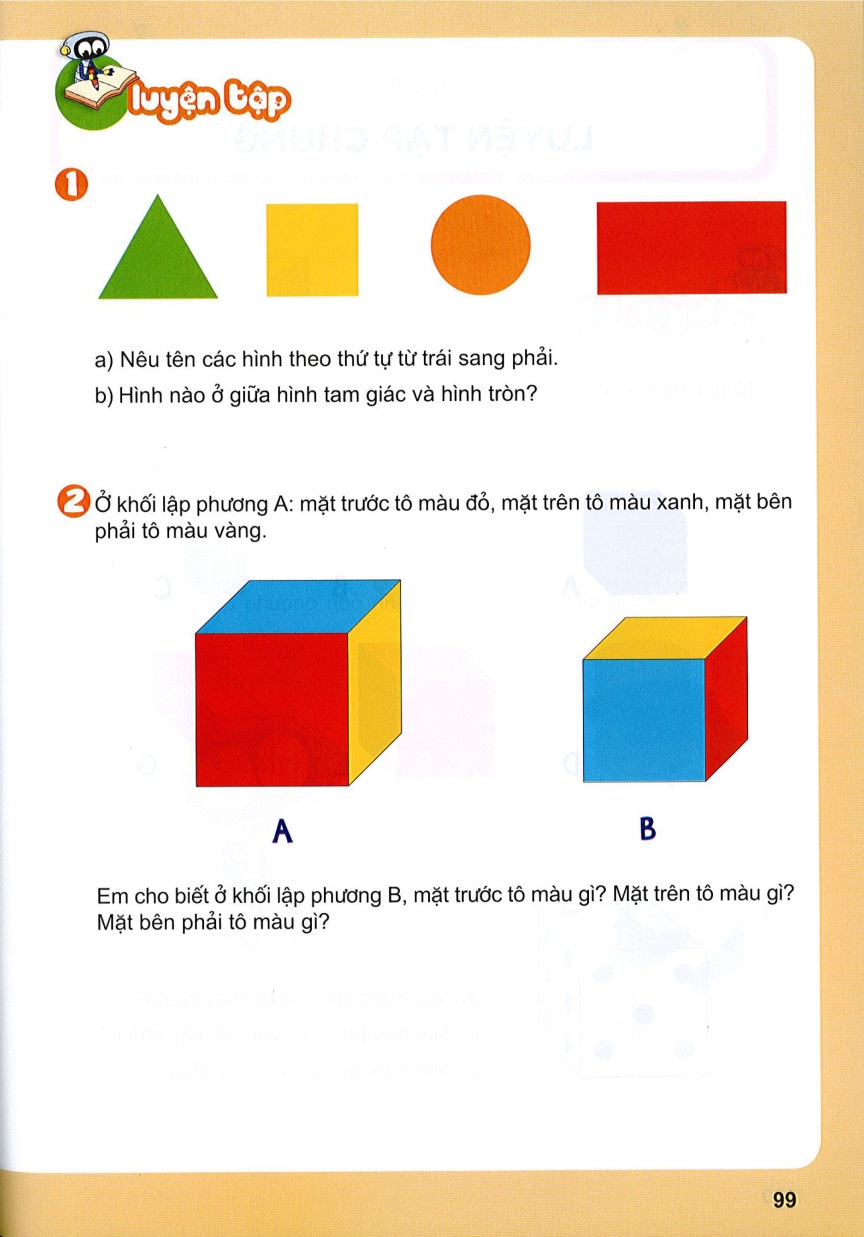 3
4
2
1
a) Nêu tên các hình theo thứ tự từ trái sang phải.
b) Hình nào ở giữa hình tam giác và hình tròn?
Ở khối lập phương A: mặt trước tô màu đỏ, mặt trên tô màu xanh, mặt bên phải tô màu vàng.
2
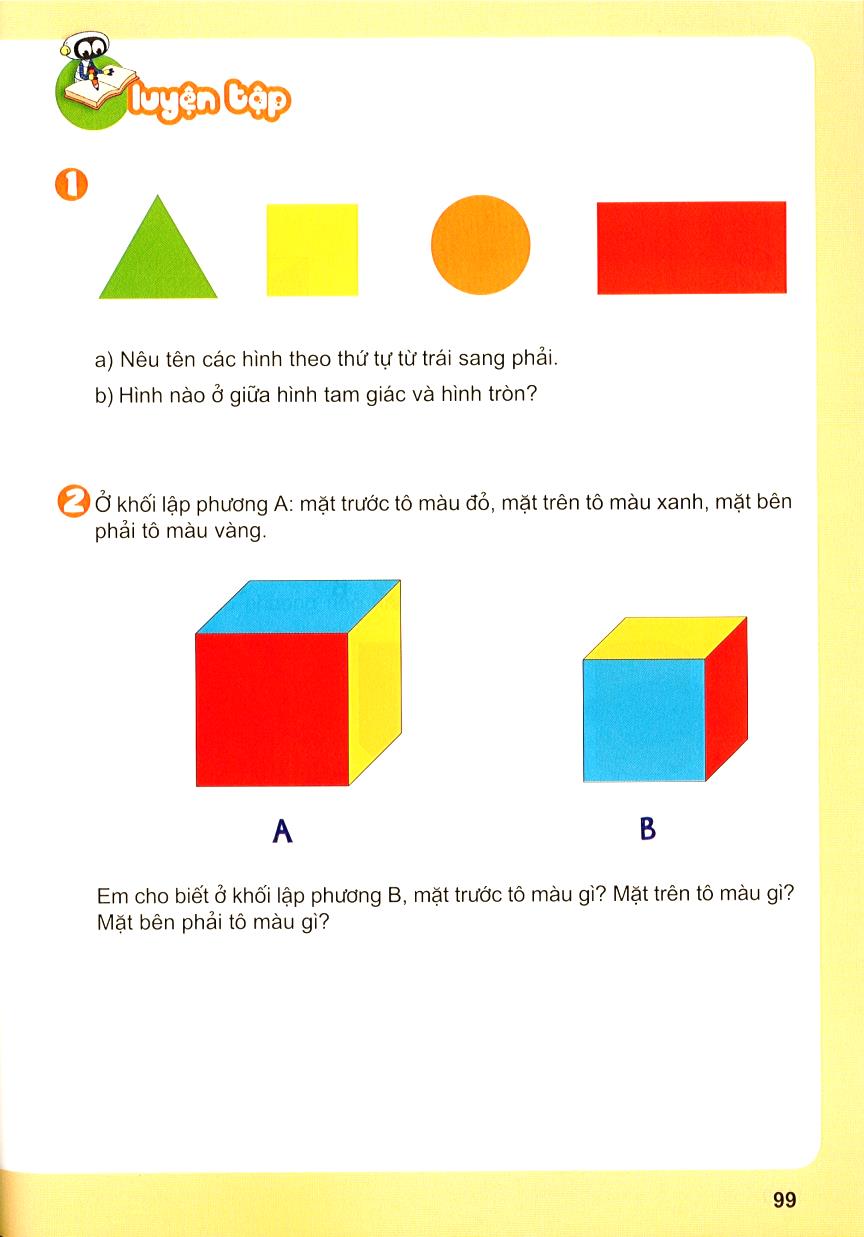 Em cho biết ở khối lập phương B, mặt trước tô màu gì? Mặt trên tô màu gì? Mặt bên phải tô màu gì?